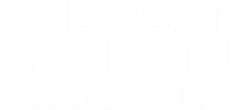 #APAChapters
Chapter Operations 
and 
Marketing
Instructors
Stephanie Ernsting, CPP
Michelle Ganzer, CPP
Director of HR Shared ServicesAmcor Flexibles North America, LLC
Payroll and Tax Compliance ManagerJohnson Controls, Inc
3
1
Chapter Leadership
2
Chapter Marketing
3
Chapter Operations
4
Chapter Resources available
4
Six Fundamental Chapter areas to focus on
Chapter Management
Membership Services and Development
Educational Planning
Government Services
Service to the Payroll Profession
Service to the American Payroll Association
5
Six Fundamental Chapter areas to focus on
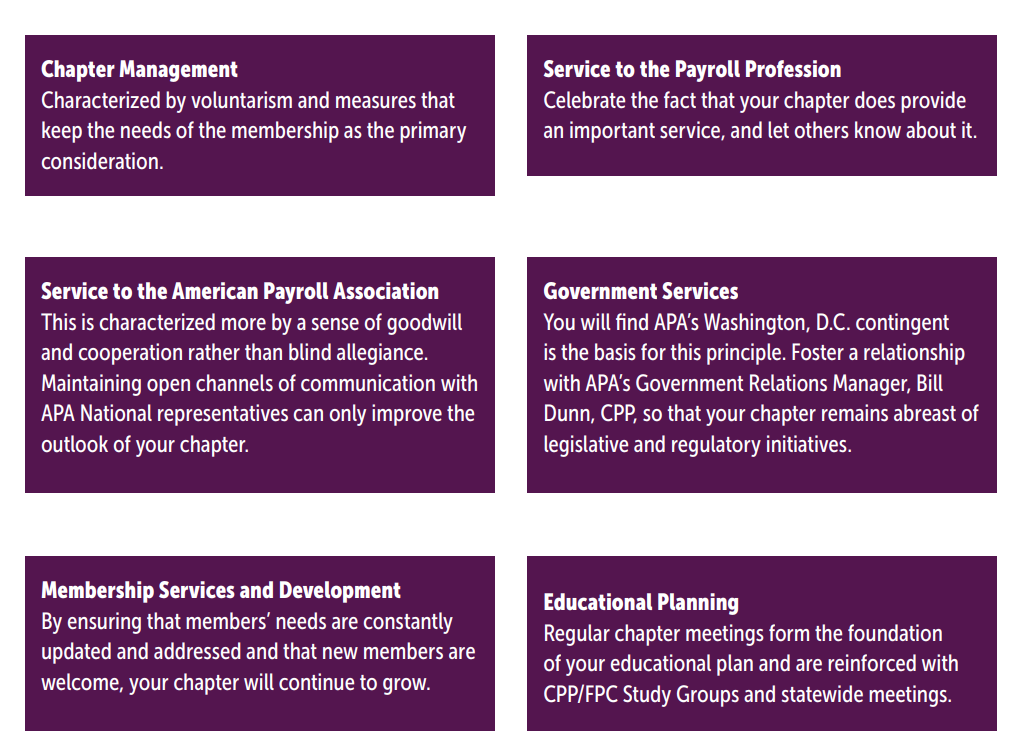 6
Chapter Leadership
7
Leadership & Teamwork = Success
Board of Directors
Bylaws
Officers
Committees with Committee Chairs
Membership
8
Board of Directors
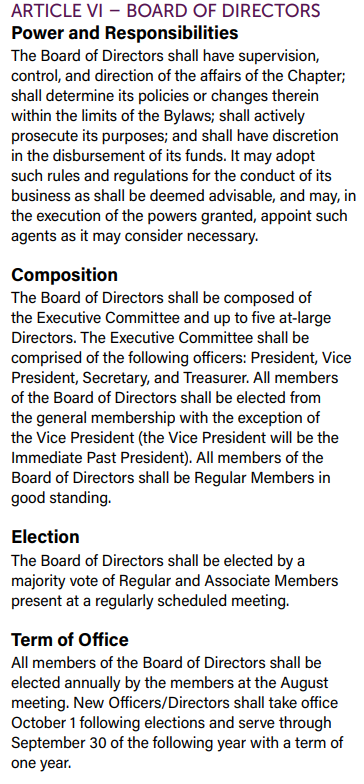 Power and Responsibilities
Composition
Election & Term of office
Meetings
Voting
Example
9
By-laws
Review each year
Do not include specifics that can change often (such as annual fee)
Ask lawyer or BoA to review 
Know the percentages in order to take and pass a vote
10
Officers
Elections & Term of Office
Responsibilities
Job Descriptions
Expectations
Removal
Transition to new officers
Example
11
Committees/Chairs & Descriptions
Chair requirements
National Member
Member of the Board
Attend meetings
Transition to new Chairs
Chair requirements
GLO & NPW Campaign Manager
Others: Website, Study Group, Educational, Membership, Statewide, Community Involvement, Contest, ByLaws, Program
Example
12
Membership
Member Benefits
Recognize members, Discounts, Give back
Mentor & Empower
Develop Professionally
Recruit volunteers
Membership growth and Retention
Guest Challenge, Alumni Reunion, Survey
Example
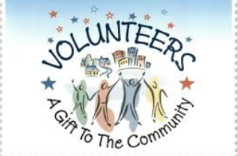 13
Chapter Marketing
14
Maintain your interest and enthusiasm – these are the most essential ingredients in starting a successful local chapter of APA.  You’ll find that your desire can become contagious if you have a positive attitude!
15
Who should Market the Chapter?
Everyone associated with the chapter should market!
Key tips to energize a chapter  
Vendor Relationships
Feature vendors, Speakers and Sponsorship
Vendor User Group Meetings and Education Meetings
Employers, Schools and Public Locations
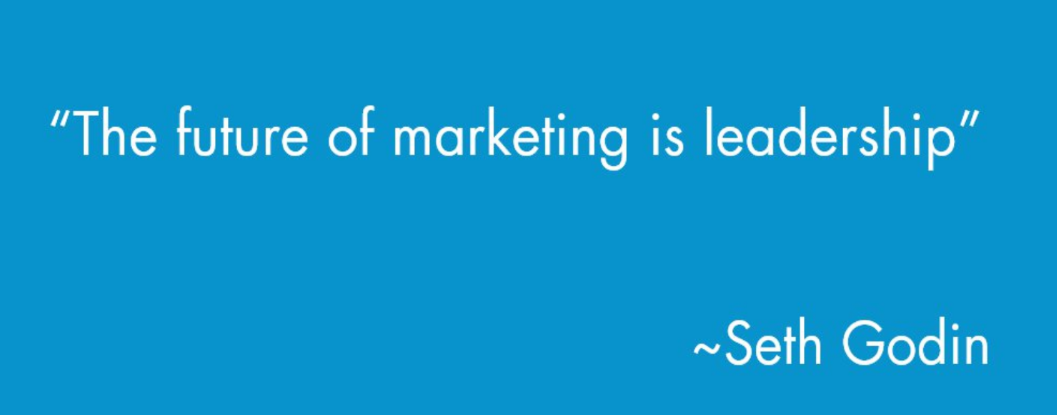 16
How to Market?
Traditional: 
Brochures, Newsletter, Mailings, Merchandise
Activities 
Study Groups, Conferences, Community Services, NPW, Meetings
Social Media and Website
Example
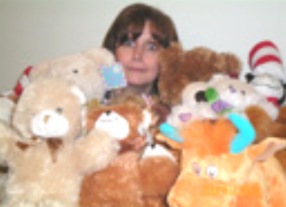 17
Lessons learned
National listing – twice a year
Chapter Contests
“Bring a friend”
Internet search for largest companies
Local Chambers
Physical mailings
18
Chapter Operations
19
Education of its members is the foremost goal of APA National
20
Required Operations
Education – Speakers, Meetings, Study Groups, NPW
Excellent Communication 
Get the back office in order 
Officer/Board/Committee Responsibilities defined
Bonding insurance
Finances – Dues, Budget, Bank Account, Tax status
Calendar of events/meetings/Community involvement
21
Be Prepared
Brag about your successes
Educational Grants, Contests, PAYTECH’s  Chapter Network, 
Succession planning
Recruiting
College students/new Payroll professionals 
Plan for the future
Hybrid meetings/Virtual voting/Re-Affiliation
Example
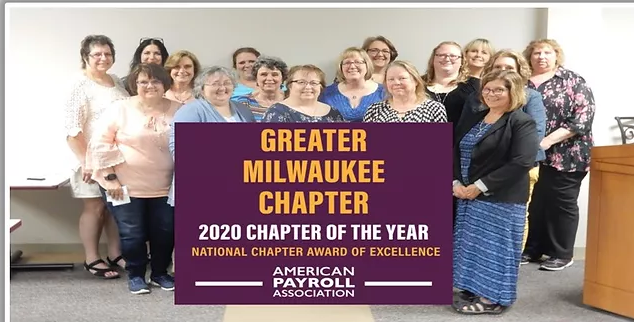 22
Chapter Resources available
23
Local chapters - to provide services to the area’s APA members that complement the activities of APA
24
APA Guides
National APA
Guides & Chapter Policy Statement
Chapter Leaders Blog
Board of Advisors/Regional Groups
APA Chapters
Find a Chapter, Find a Chapter Event, Grow Your Chapter
Chapter Mentor Program/CHAMPS
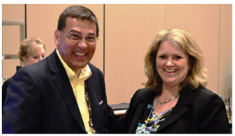 25
Stephanie Ernsting, CPP
920-527-7941
Stephanie.ensting@amcor.com

Michelle Ganzer, CPP
414-698-3626
michelleganzer@gmail.com
Example
26
Thank You!